Labcheck Next Generation Quick Start Guide
Advanced Admin: Managing User Roles/Permissions
Managing User Roles
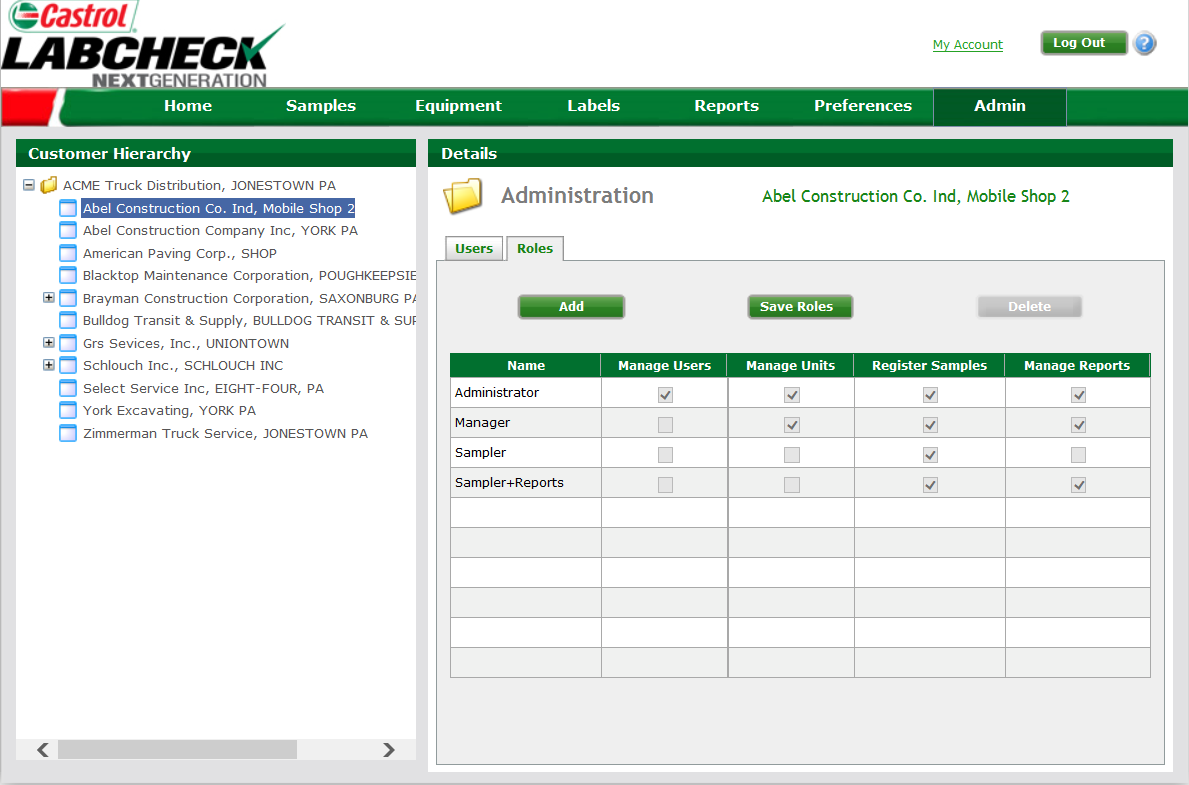 User Roles (Permission Levels) determine what features a user can access when logged in
To review the available roles for a worksite, select the worksite you want, and click on the “Roles” tab under “Details”
Creating Custom Roles
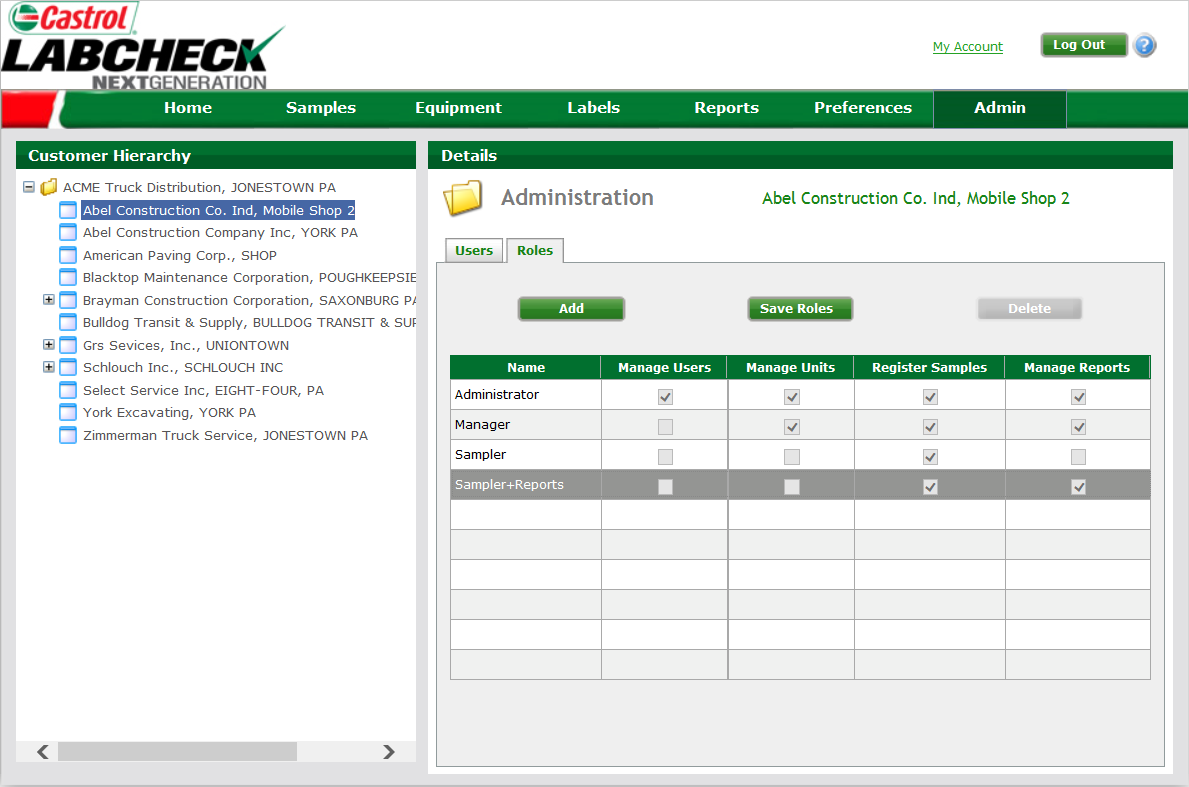 Four Labcheck Online roles:

Administrator: Full access within the system

Manager: Equipment management features, add, edit, move and delete units

Sampler: View equipment and reports, print labels

Sampler + Reporter: View equipment, print labels and access management reports
Click “Add” to create customized roles
Creating Custom Roles
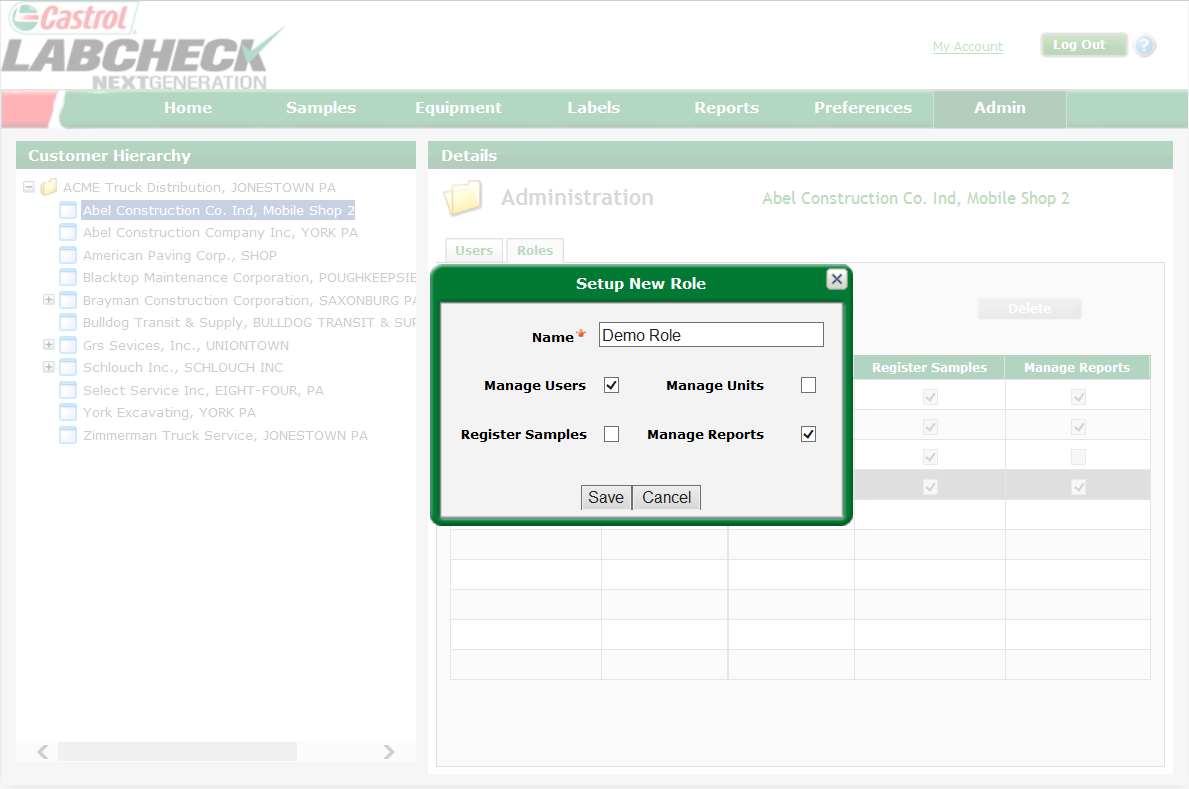 When creating a customized role, users must assign the role a unique name
Select the permissions associated with the role
Click “Save” to create this new role
Modifying Roles
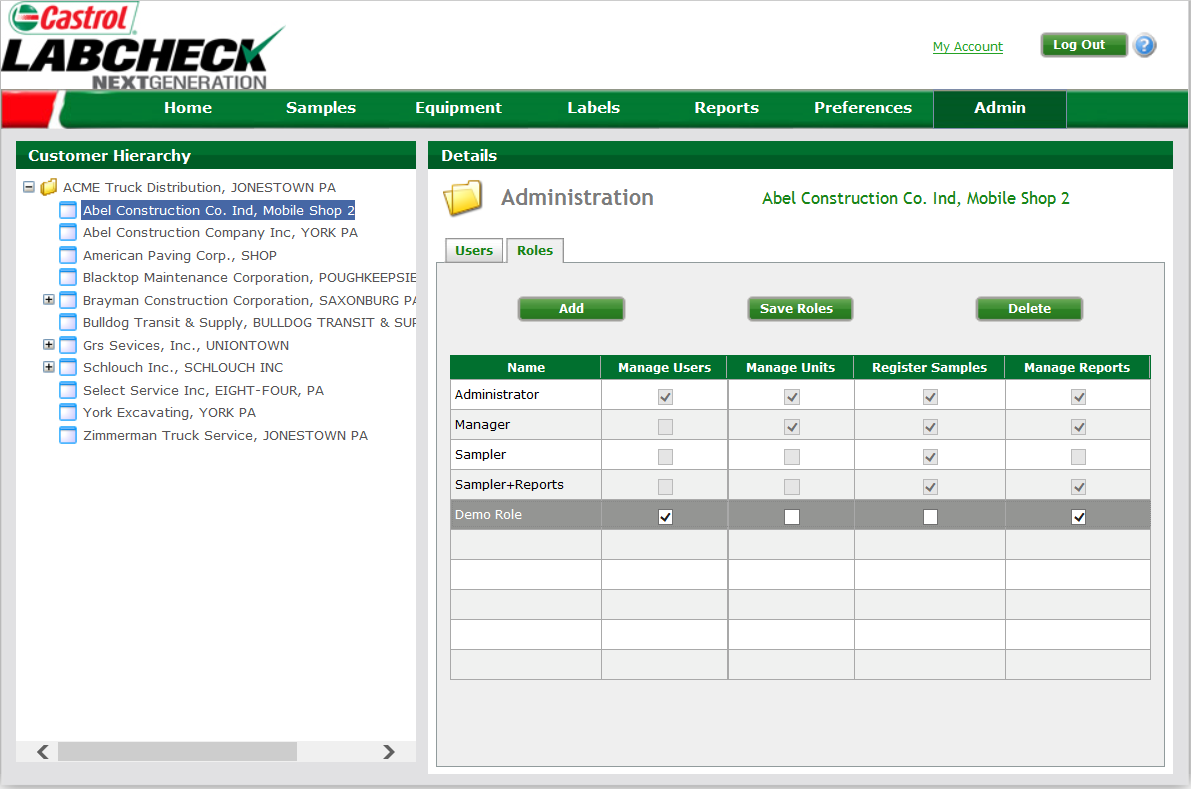 You can delete a role by selecting any of the non pre set roles and then selecting “Delete”
You can add as many roles to each worksite as needed by selecting “Add”
User-created roles can be customized from this screen by checking the additional permission levels and selecting “Save Roles”